PRODUŽENI BORAVAK
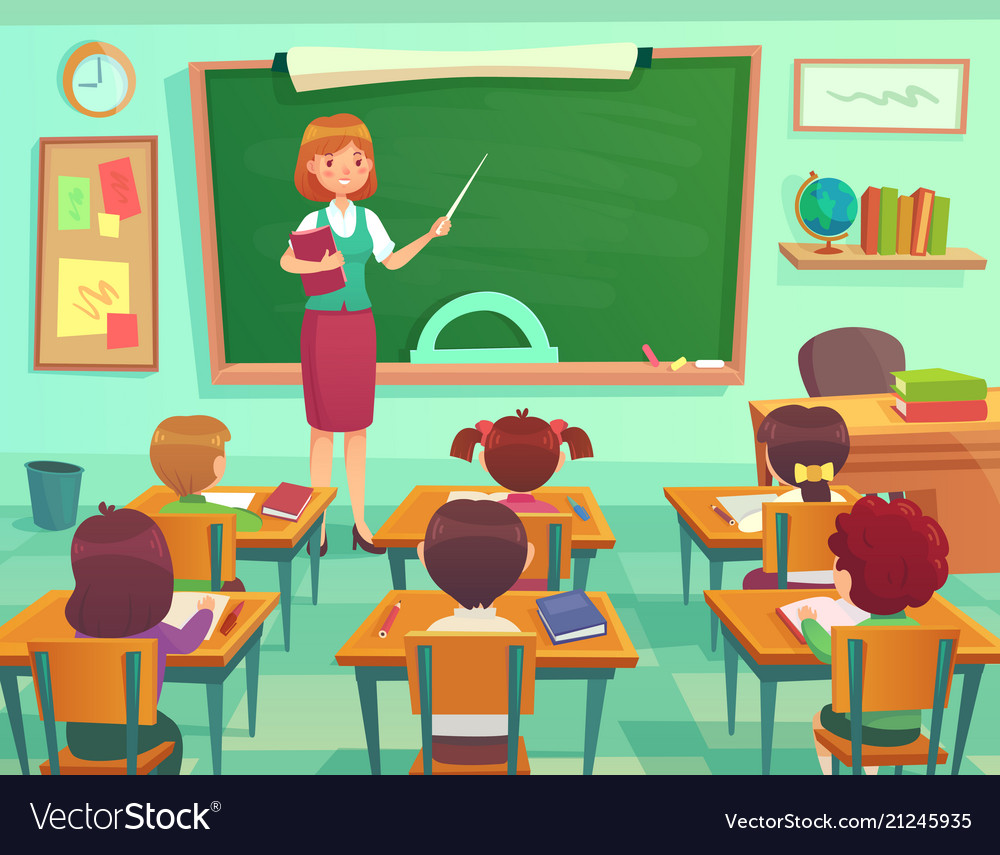 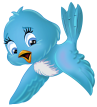 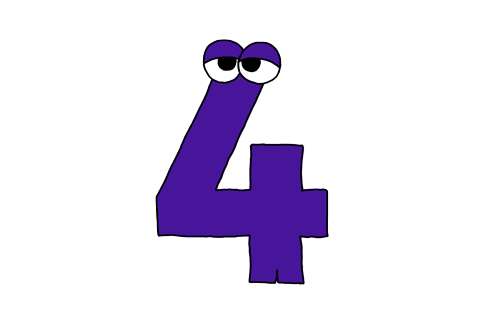 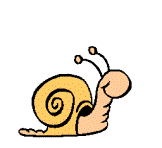 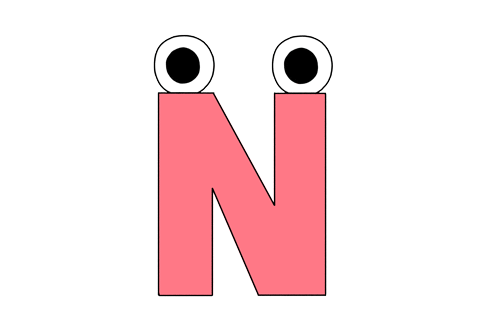 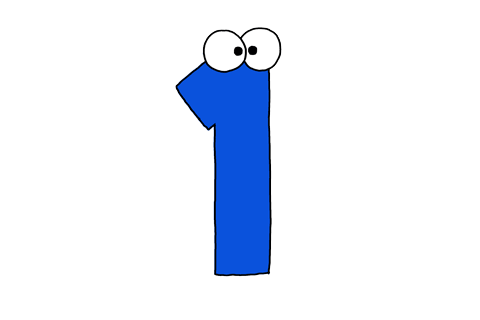 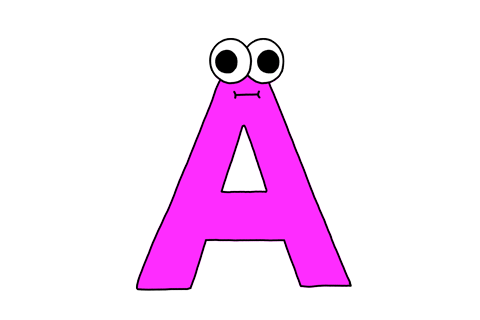 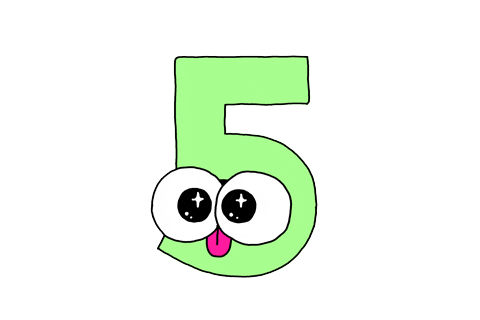 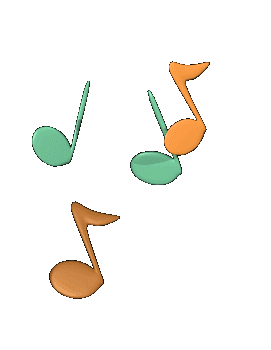 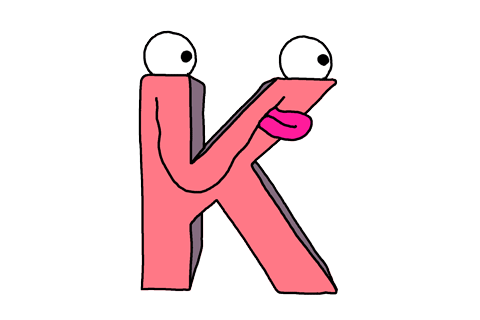 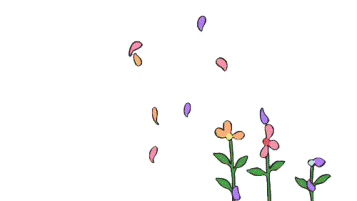 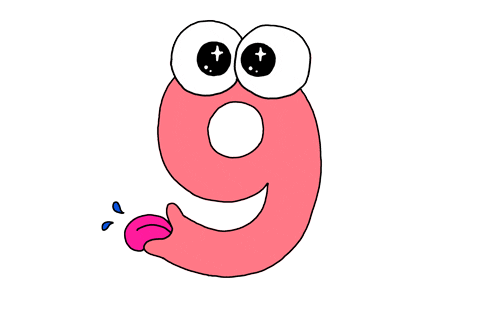 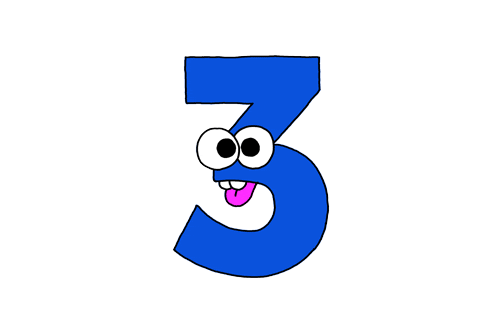 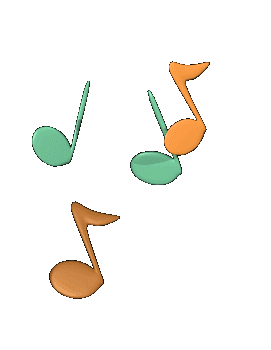 1 . RAZRED
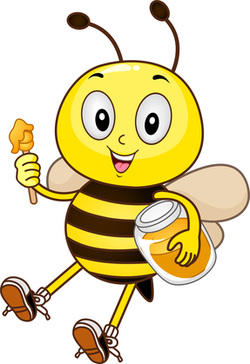 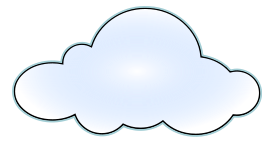 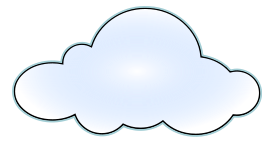 oblik odgojno-obrazovnog rada organiziran neposredno nakon redovne nastave


razlikuje se od redovne nastave, ali usklađen s nastavnim sadržajima realiziranima kroz jutro
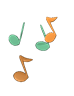 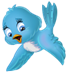 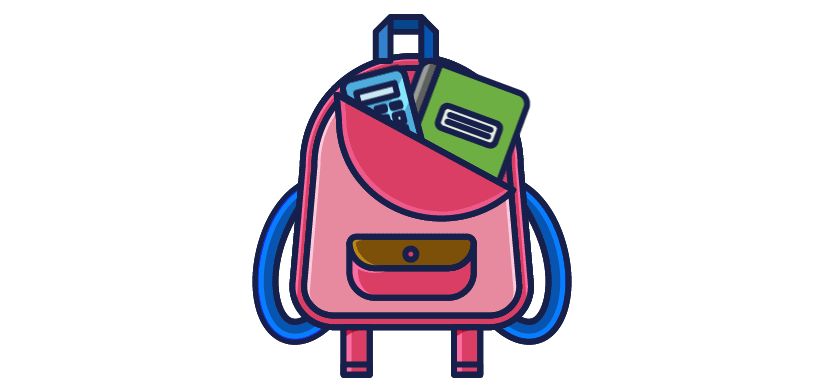 raspored produženog boravka
VRIJEME ZA RUČAK
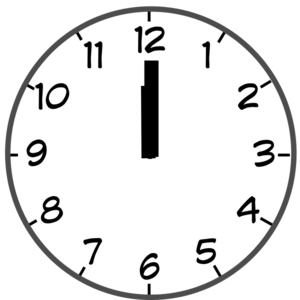 RUČAK     12 i 15h
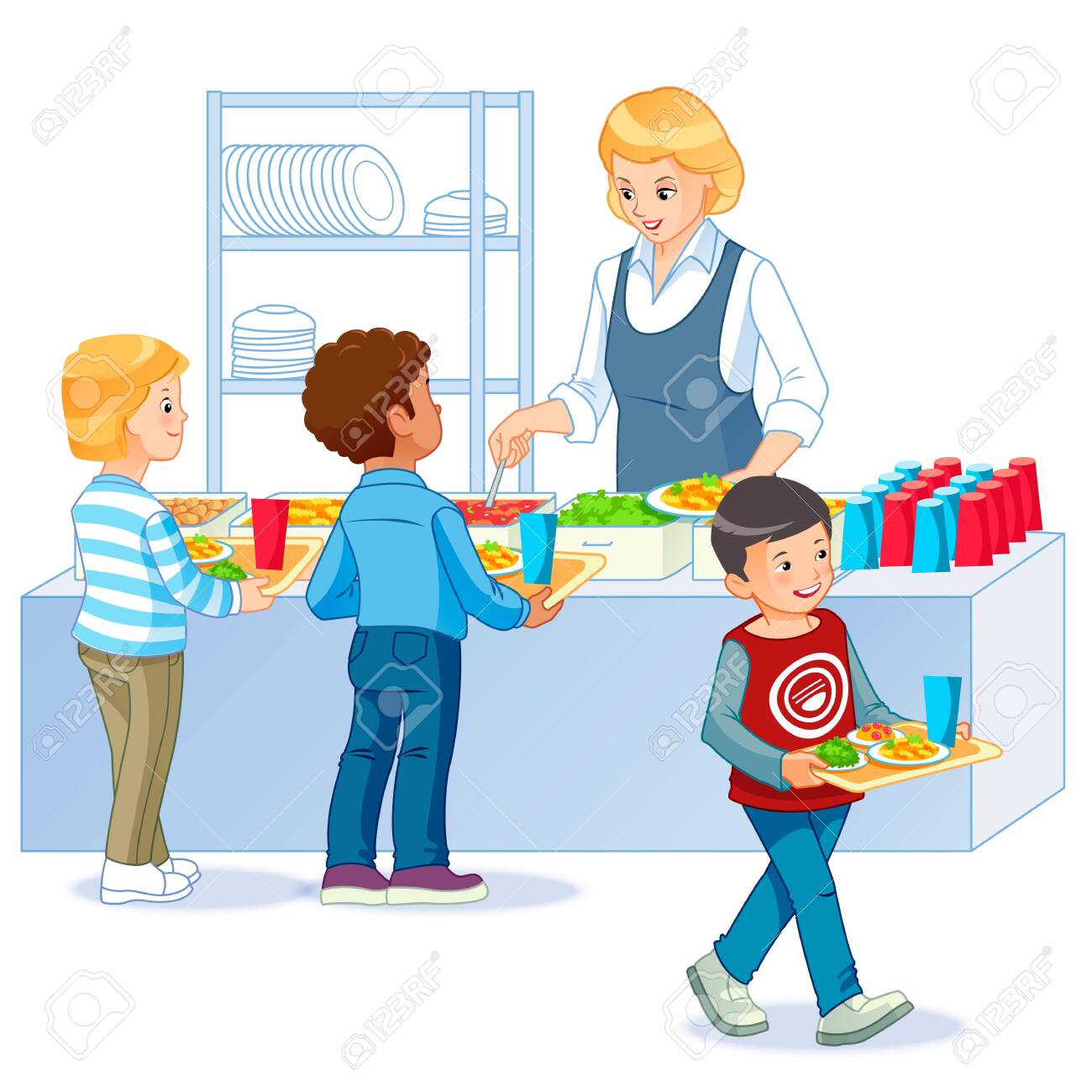 Obroci u danu
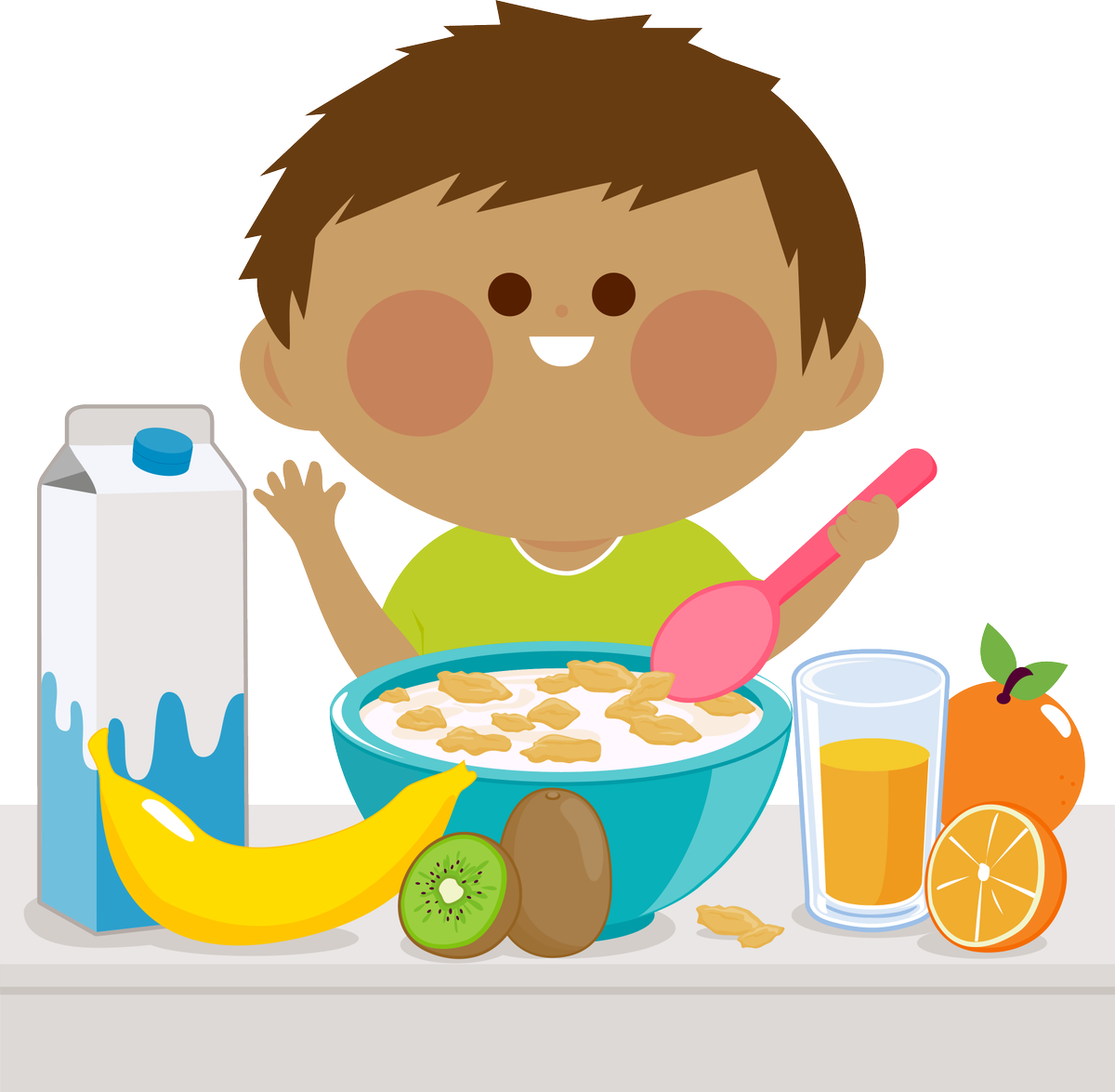 doručak


ručak  
  (mjesečni plan)

užina
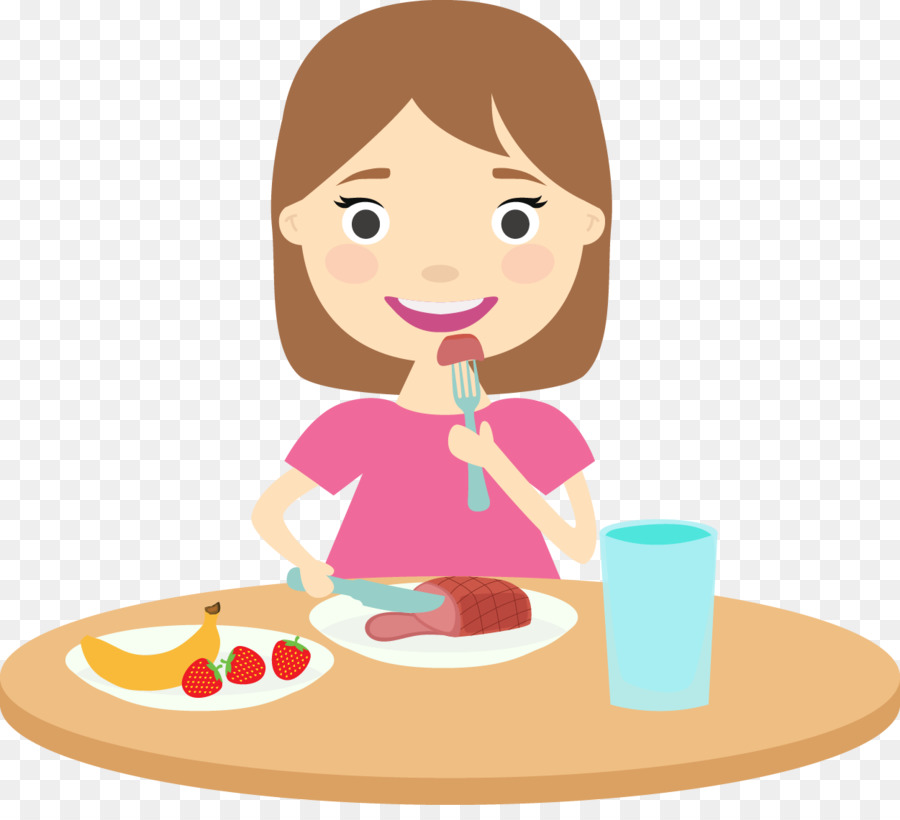 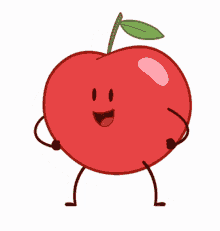 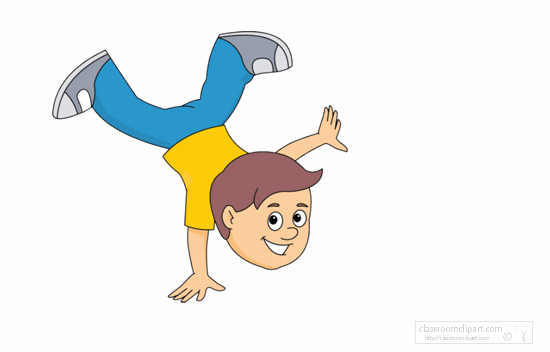 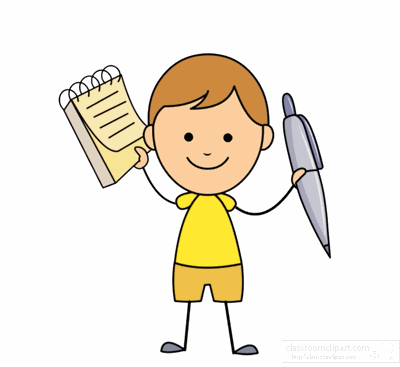 slobodno vrijeme
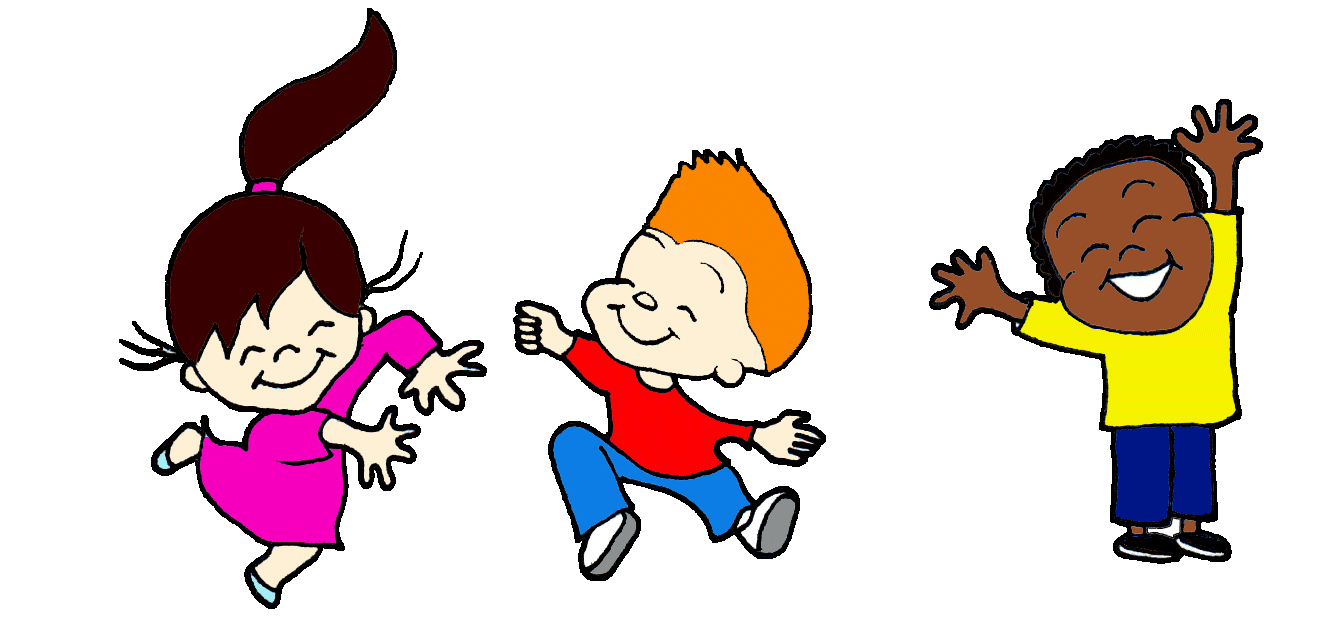 društvene igre
najdraža igračka
podloga za tlo
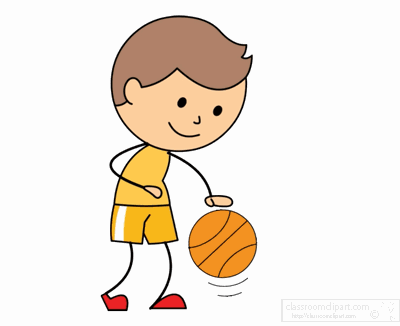 Vježbanje i  ponavljanje
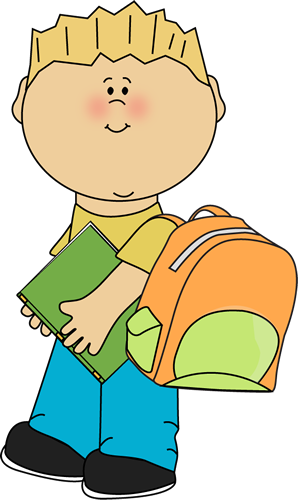 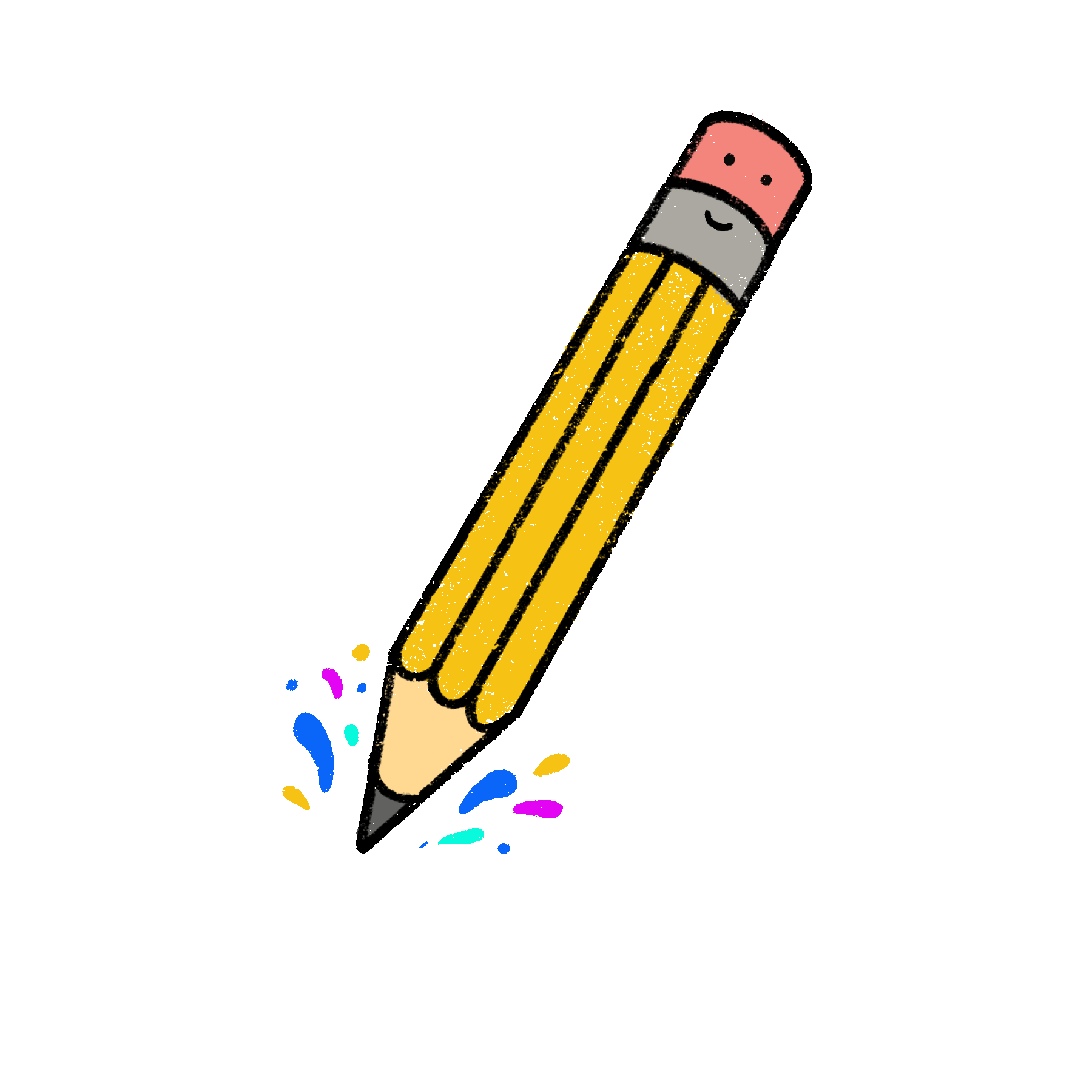 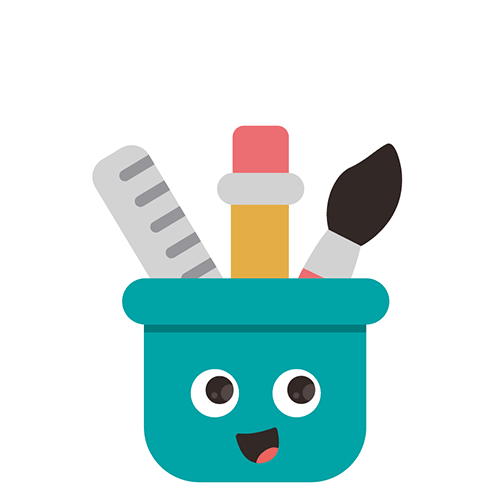 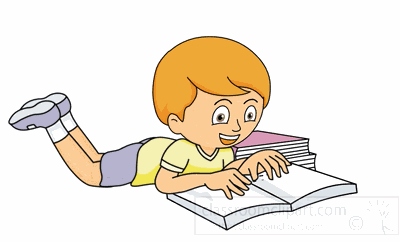 Organizirano vrijeme
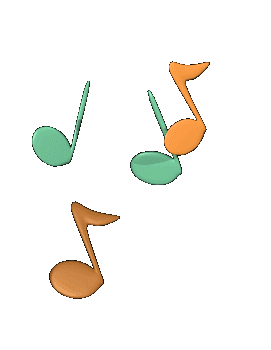 kreativno provođenje preostalog vremena kroz učenje i igru
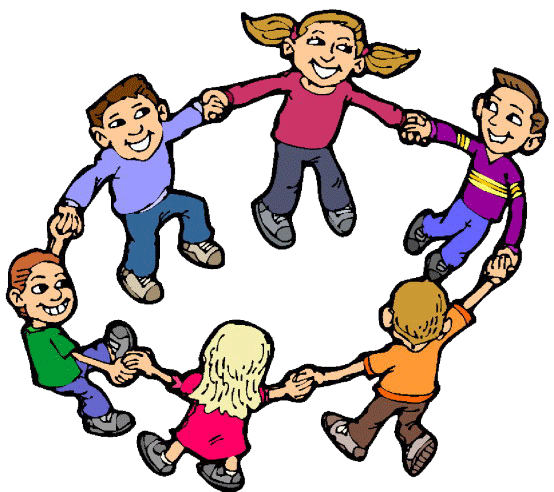 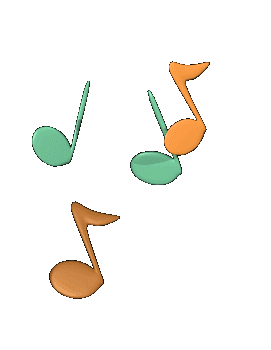 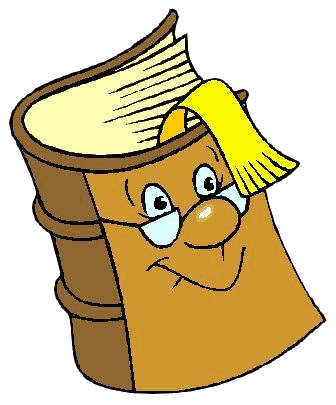 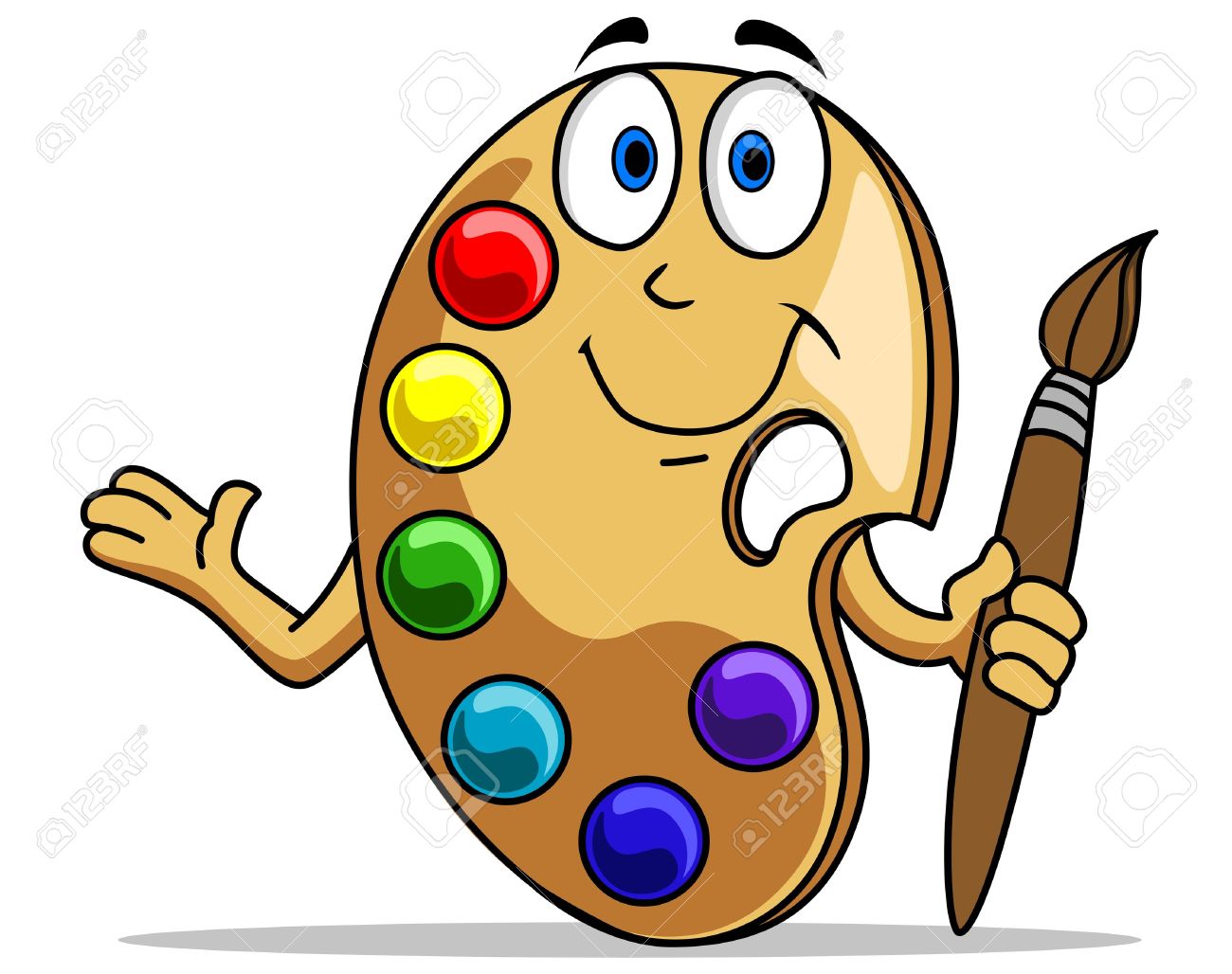 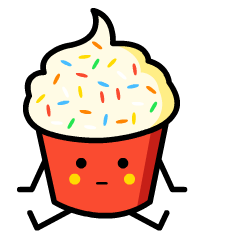 Ostale aktivnosti
obilježavamo važne dane u godini
pripremamo se za priredbe
slavimo rođendane
dan za kakao ili čaj
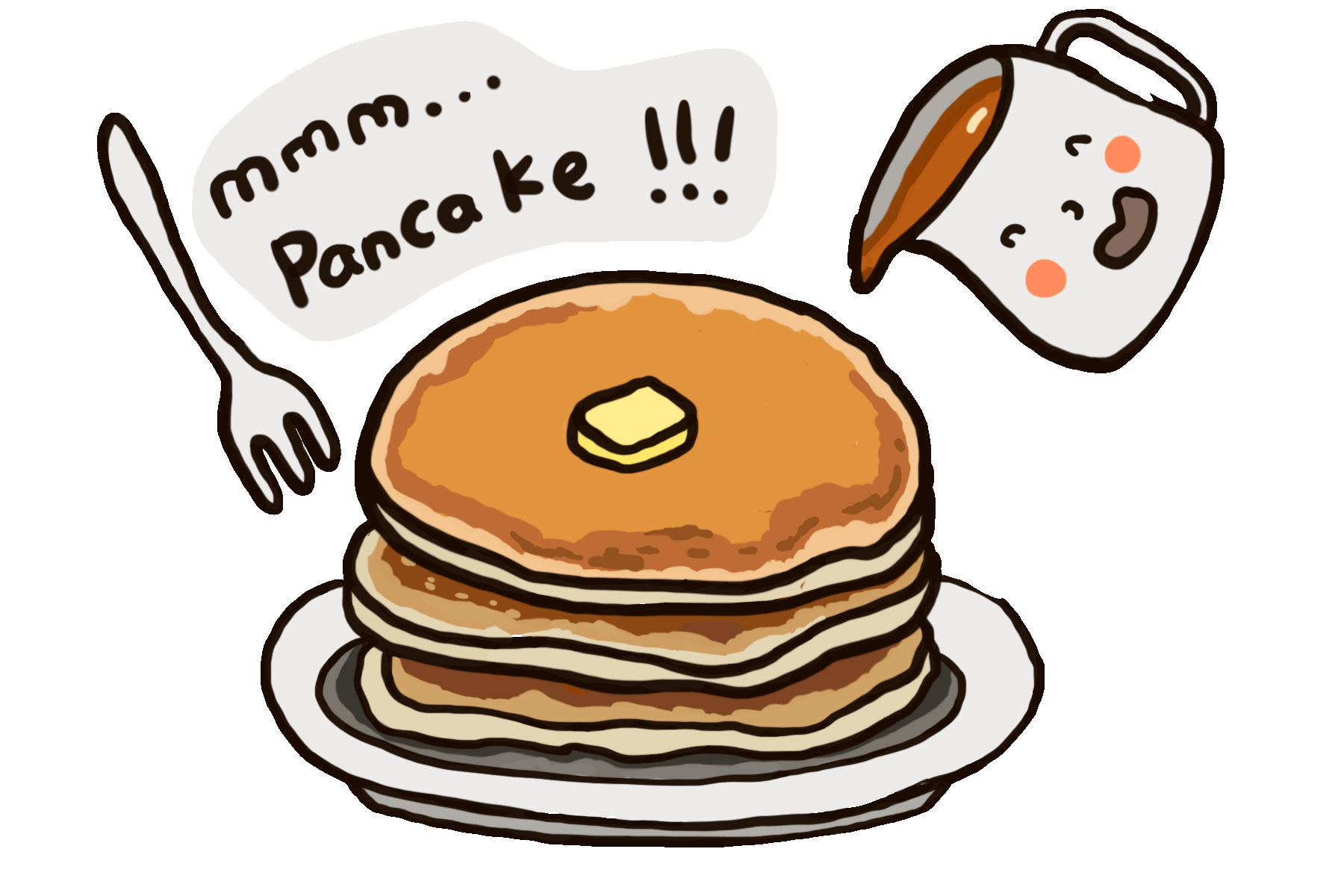 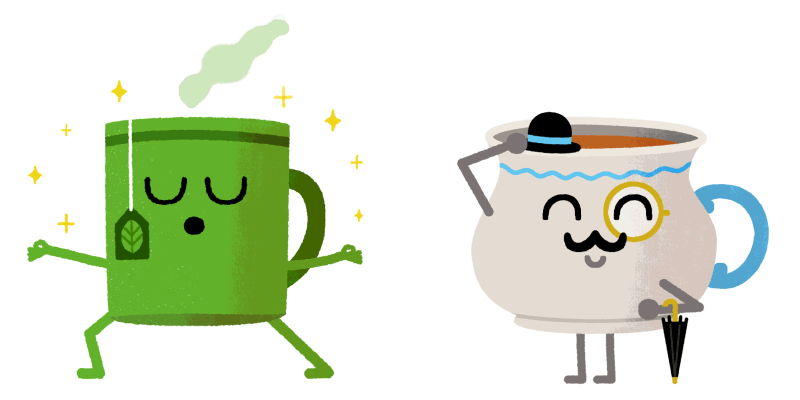 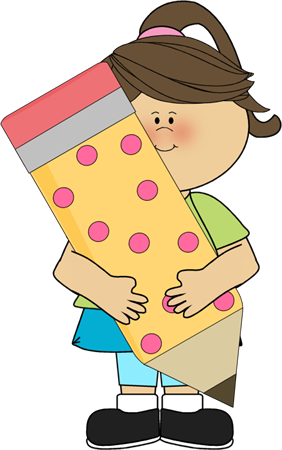 PROJEKTI
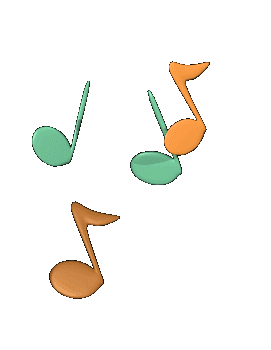 PETAK
  (ne pišemo domaću zadaću u školi)

 eTwinning projekt „Glazbeni vlak”

TRAJANJE: od 21. rujna 2020. do 14. lipnja 2021.
PLAN RADA: tijekom cijele godine na zadanu lokomotivu dodaju se vagoni koji će biti prepuni glazbenih stilova (tradicijskih i modernih)
TEME: brojalice, uspavanke, ritamske igre, stari plesovi i pjesme, stvarajmo pjesme, spoj tradicije i modernog doba, gange, rere, bećarac, stvaranje instrumenata, glazbene igre i mnoge druge.
Potrebno imati
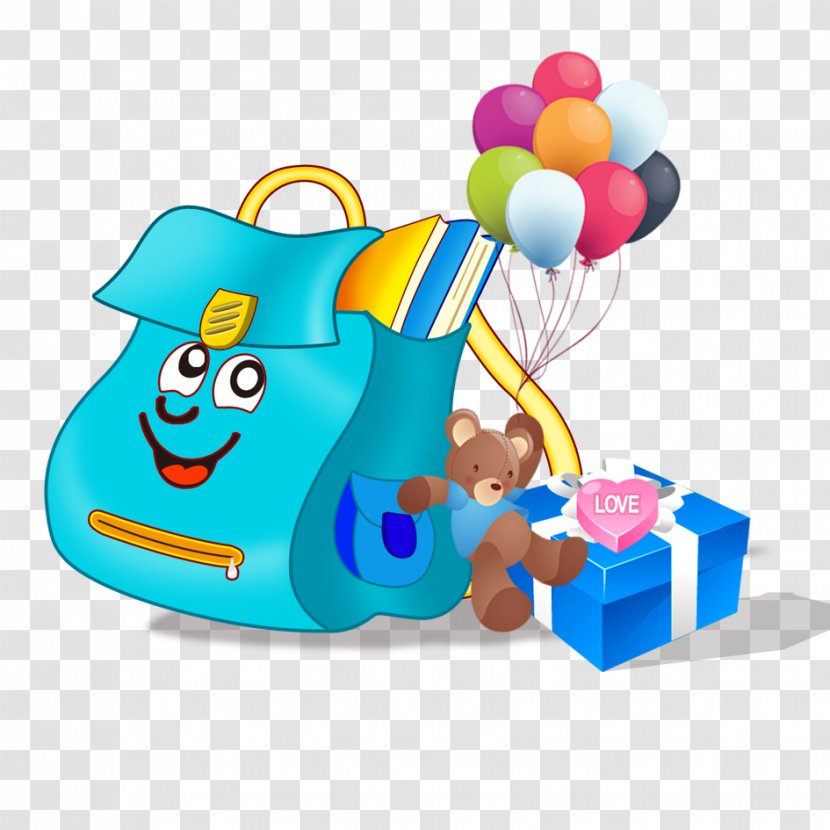 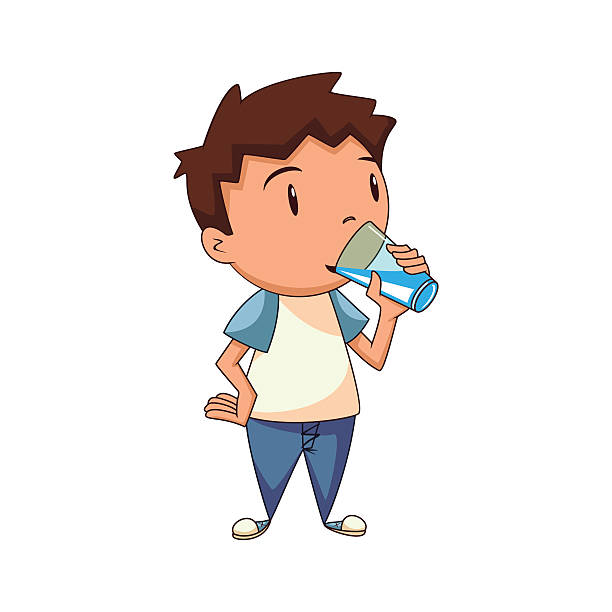 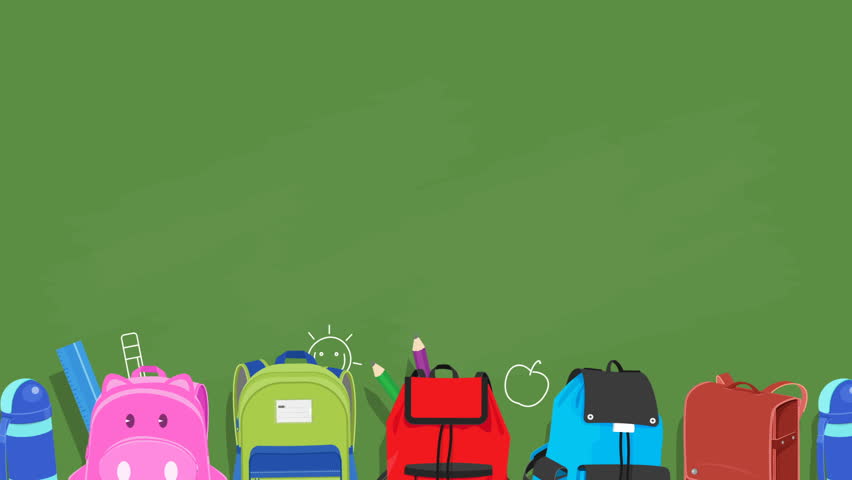 bocu za vodu 

 rezervnu odjeću, patike

 fascikl ili košuljicu

 manju aktovku (torbu) za knjige 

                 Pozitivne strane

a) uče slagati knjige po 
   rasporedu, naoštriti pribor…
b) učenje kod kuće
c) roditelji sudjeluju u radu,
   imaju uvid u djetetov napredak
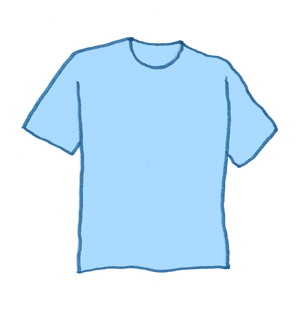 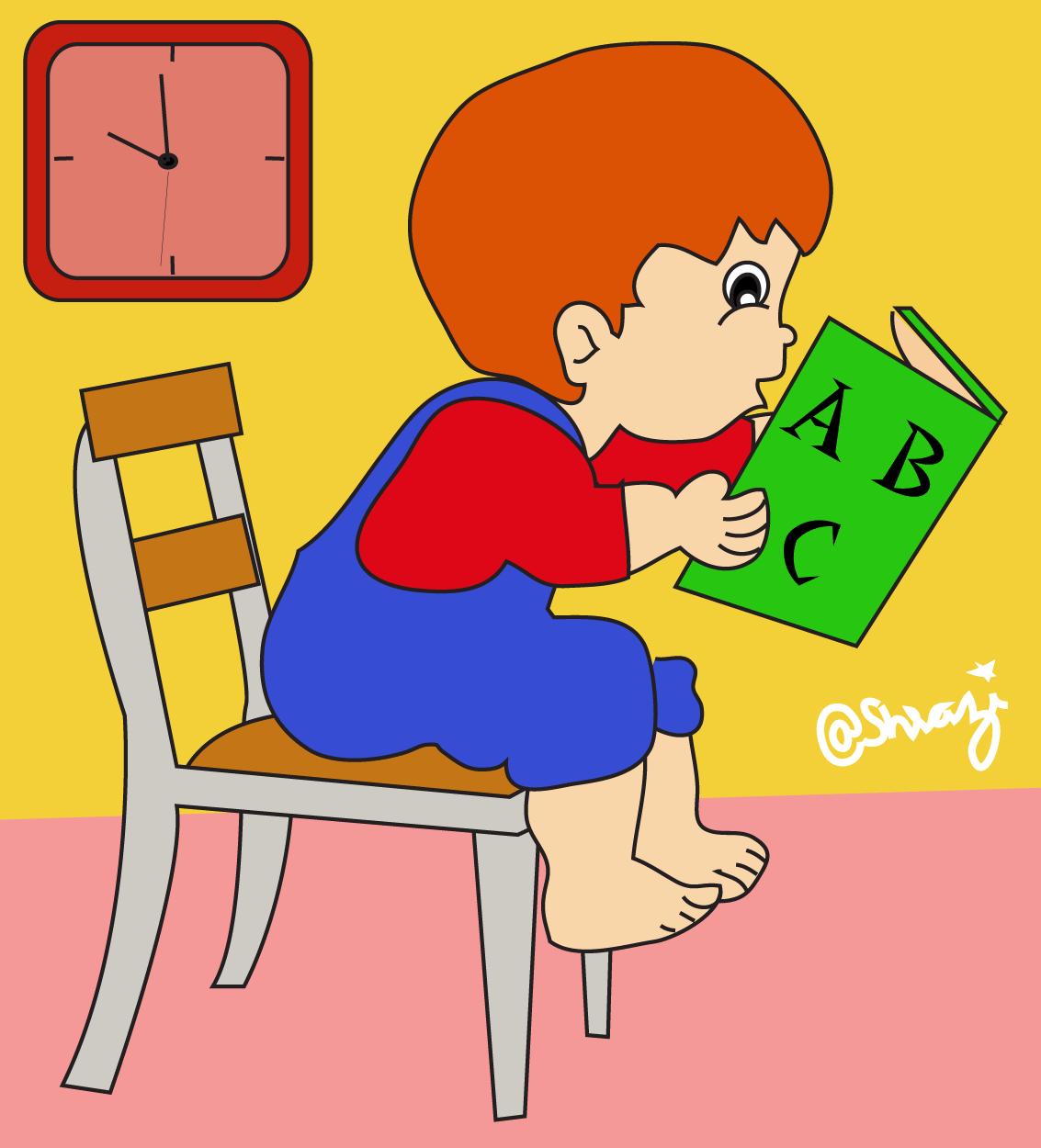 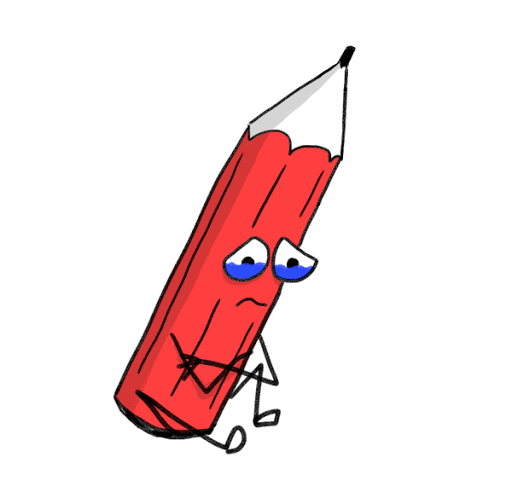 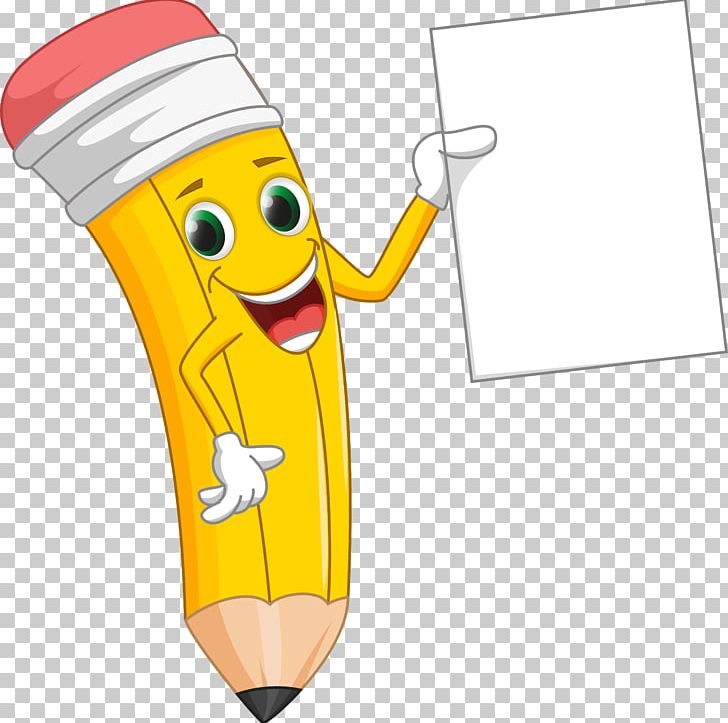 SUGLASNOSTI
POTREBNE SUGLASNOSTI
DOLAZAK PO DIJETE

FOTOGRAFIRANJE

SUDJELOVANJE UČENIKA U PROJEKTIMA

IZLAZAK UČENIKA IZVAN ŠKOLSKE USTANOVE

POSEBNE NAPOMENE RODITELJA
PRAVILA SU VAŽNA!
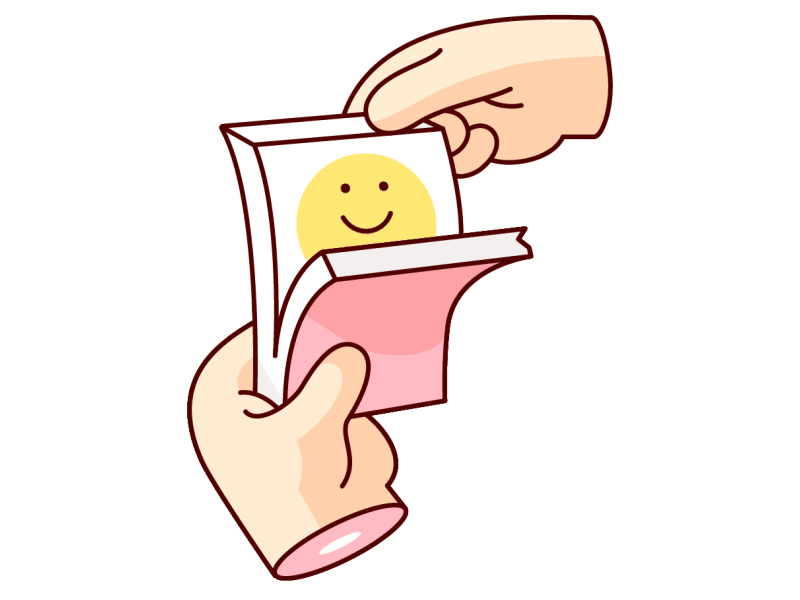 RAZREDNA PRAVILA
POSLUŠNOST (točkica – ne poštuje pravila,
                            pčelica – pohvala)
Rujan za prilagodbu!

 Ne plašiti djecu učiteljicama!
  
(nije ugodno ozračje za djetetov napredak)
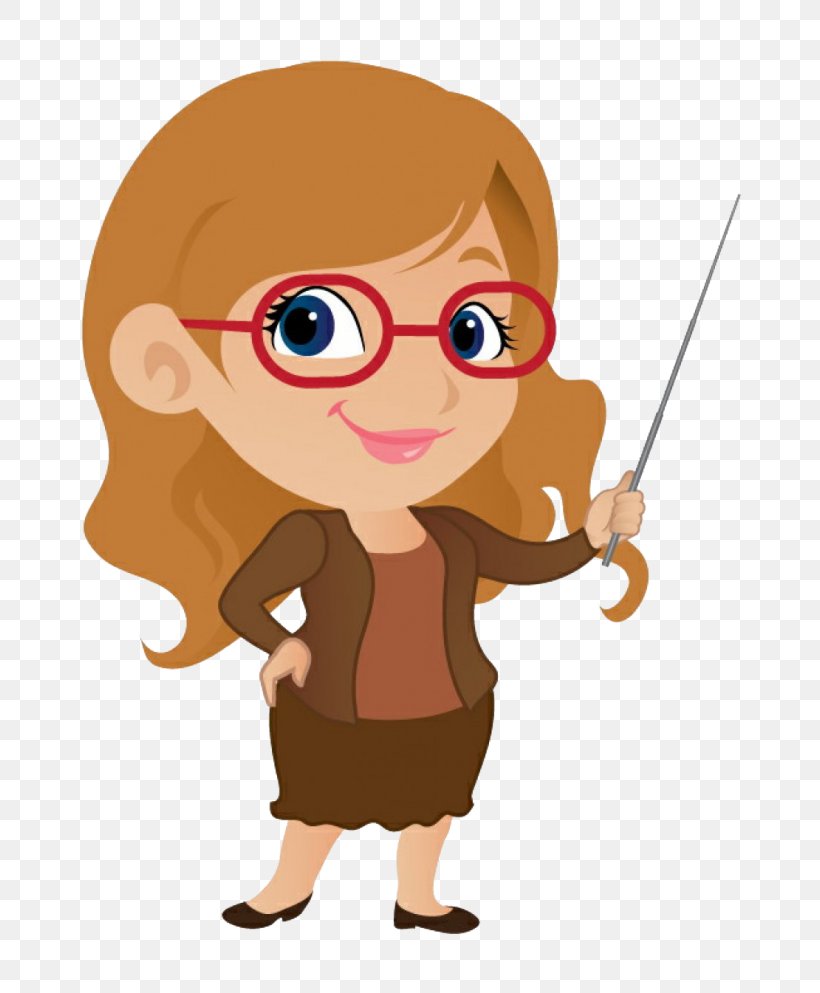